Start with the main takeaway of your research!
Poster or Abstract Title
Author(s)
Affiliation(s)
#NewAcoustics
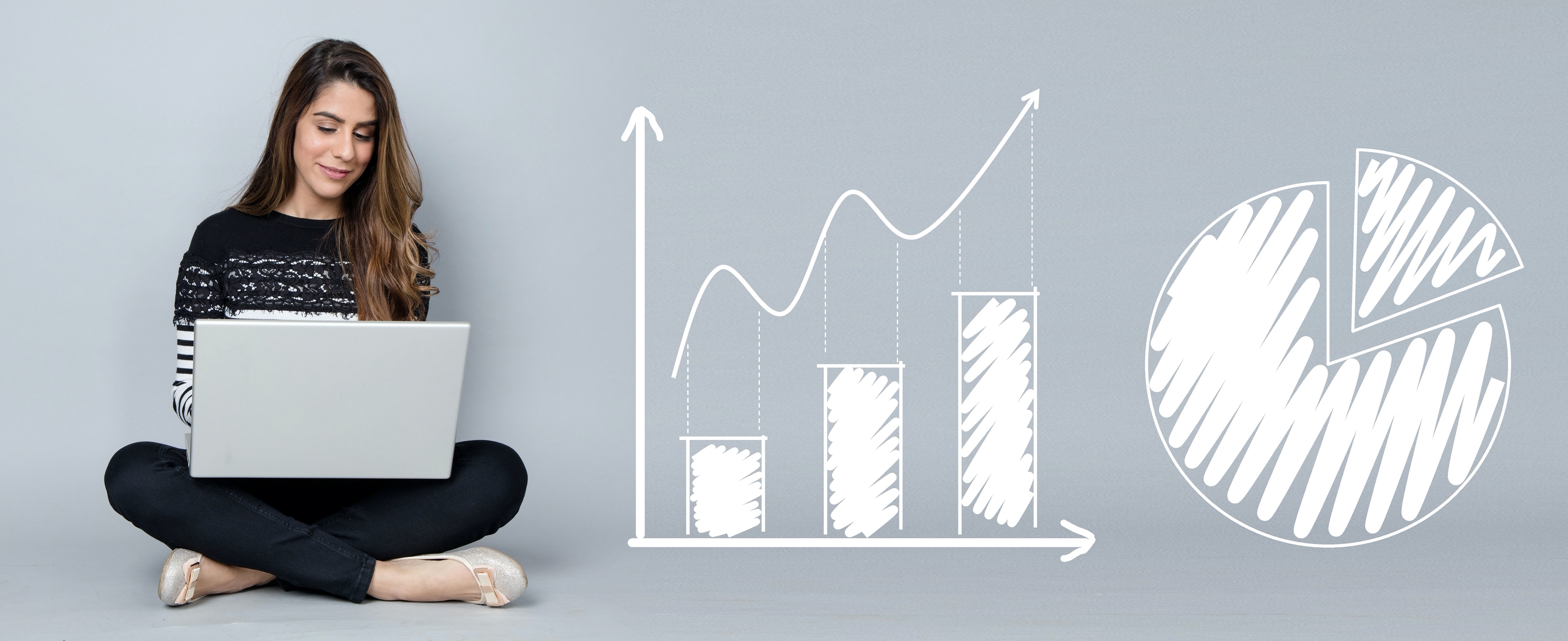 Now include a key graph or image over there. Explain what it shows over here.
Image: Tumisu/Pixabay
#NewAcoustics
METHODS
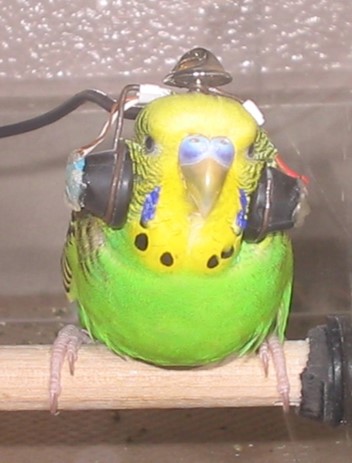 Explain your process…
Step by step.
If it gets wordy, split it into a couple slides!
Image: Micheal Dent, Acoustics Today 13(3)
#NewAcoustics
Finally, explain why your findings matter.
#NewAcoustics